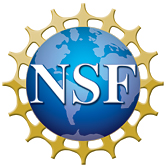 TAKE2:  User Stories Crafted for Two Very Different Audiences
National High Magnetic Field Laboratory Public Affairs Department 
 
Funding Grants:  G.S. Boebinger (NSF DMR-1157490, NSF DMR-1644779)
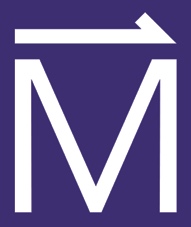 TAKE2 is a new video series produced by the MagLab to showcase interdisciplinary user research in two takes of interviews:
	one for scientists and one for the masses!  
Each take is under two minutes long. 

A print version of Take2 interviews is included in fields magazine and audiences can watch both the technical and plain English versions on YouTube at http://bit.ly/MagLabTake2. 

Featured interviews include:

Folding Gone Afoul: Dylan Murray wants to sabotage processes that can lead to neurodegenerative disease. 

Thin films of frustrated magnets: Christianne Beekman talks about her work growing thin films of frustrated magnets and studying them in high magnetic fields. 

Probing a Superconductor's Properties: Brad Ramshaw uses high-field magnets to study high-temperature superconductors. 

Imaging from Molecule to Man: Ron Heeren talks about a unique imaging technique that combines microscopes with mass spectrometers to help doctors make on-the-fly diagnoses. 

Tracking Fracking: Watch environmental chemist Susan Richardson explain her research into hydraulic fracturing and drinking water.
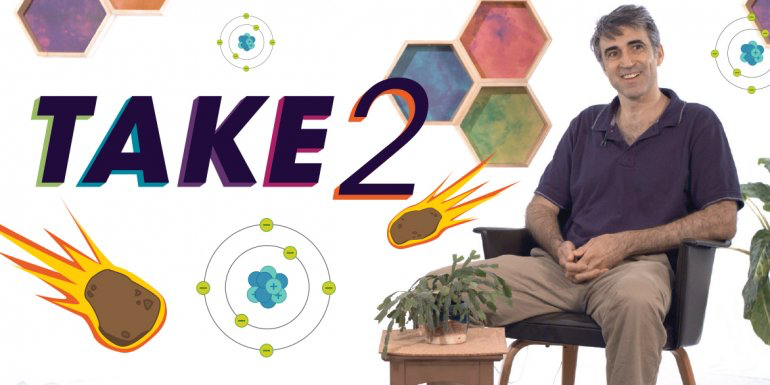 Geochemist Jim Cleaves gets down to earth about how life began on our planet.
https://nationalmaglab.org/fieldsmagazine/archives/origin-stories
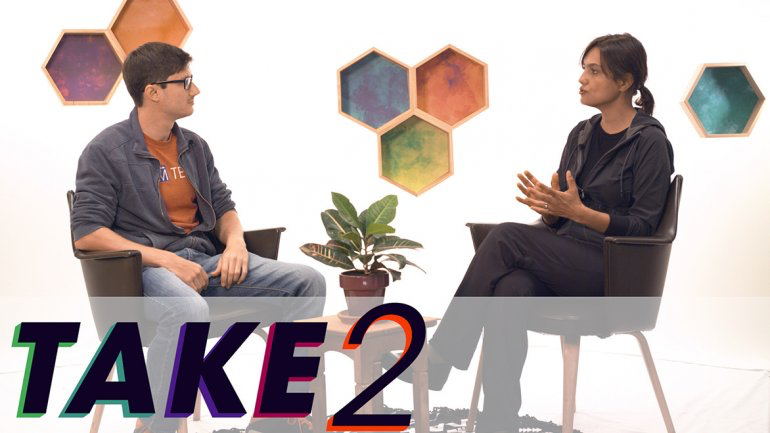 By subjecting stuff to extraordinary environments, Shanti Deemyad looks for behaviors that could benefit our everyday lives. https://nationalmaglab.org/fieldsmagazine/archives/squeeze-freeze-discoveries